КЛЮЧОВІ ЗАКОНОДАВЧІ ЗАСАДИ ДИСЦИПЛІНАРНОГО ПРОВАДЖЕННЯ
Дисциплінарне провадження розпочинається за скаргою щодо дисциплінарного проступку судді (дисциплінарна скарга), поданою відповідно до Закону України “Про судоустрій і статус суддів”, або за ініціативою Дисциплінарної палати чи Вищої кваліфікаційної комісії суддів України у випадках, визначених законом
(ч.1 ст. 42 Закону України 
“Про Вищу раду правосуддя”)
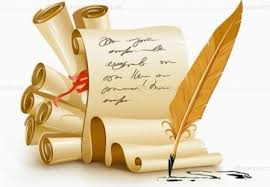 Дисциплінарні провадження щодо суддів здійснюють Дисциплінарні палати Вищої ради правосуддя 
(ч.2 ст. 42 Закону України 
“Про Вищу раду правосуддя”)
Дисциплінарне провадження включає: 
(ч.3 ст. 42 Закону України “Про Вищу раду правосуддя”)
Дисциплінарна скарга залишається без розгляду та повертається скаржнику, якщо:
дисциплінарна скарга подана з порушенням порядку, визначеного Законом України  “Про судоустрій і статус суддів”, або не підписана чи не містить прізвища, імені, по батькові скаржника або судді, місця проживання (місця перебування, місцезнаходження) скаржника;
дисциплінарна скарга не містить відомостей про ознаки дисциплінарного проступку судді;
дисциплінарна скарга не містить посилання на фактичні дані (свідчення, докази) щодо дисциплінарного проступку судді;
дисциплінарна скарга містить виражені у непристойній формі висловлювання або висловлювання, що принижують честь і гідність будь-якої особи;
у дисциплінарній скарзі порушується питання про притягнення до дисциплінарної відповідальності судді, звільненого з посади або повноваження якого припинені.
Дисциплінарна скарга передається доповідачем на розгляд Дисциплінарної палати для ухвалення рішення щодо залишення її без розгляду та повернення скаржнику або відкриття дисциплінарної справи, якщо:
дисциплінарна скарга ґрунтується лише на доводах, що можуть бути перевірені виключно судом вищої інстанції в порядку, передбаченому процесуальним законом;
очевидно безпідставна дисциплінарна скарга подана скаржником, який неодноразово протягом дванадцяти місяців, що передують даті надходження скарги, подавав очевидно безпідставні дисциплінарні скарги, які були залишені без розгляду та повернуті скаржнику або за якими у відкритті дисциплінарної справи було відмовлено.
):
У відкритті дисциплінарної справи має бути відмовлено, якщо:
Стадії дисциплінарного процесу, в яких бере участь суддя:
Стадії дисциплінарного процесу за участю судді –
ТАБЛИЦЯ № 1
Стадії дисциплінарного процесу та можливі дії судді – 
ТАБЛИЦЯ № 2
Підстави дисциплінарної відповідальності судді
– 
ТАБЛИЦЯ № 3